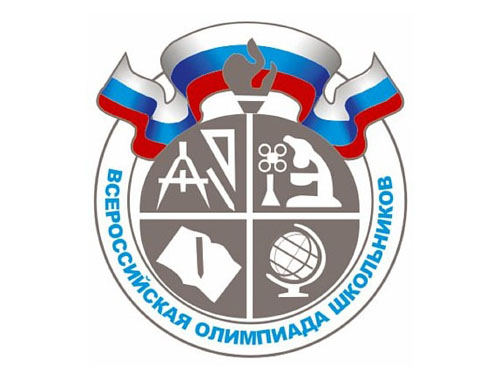 Управление образования администрацииАрсеньевского городского округа
Итоги муниципального  и регионального этаповВсероссийской олимпиады школьников
2016 год
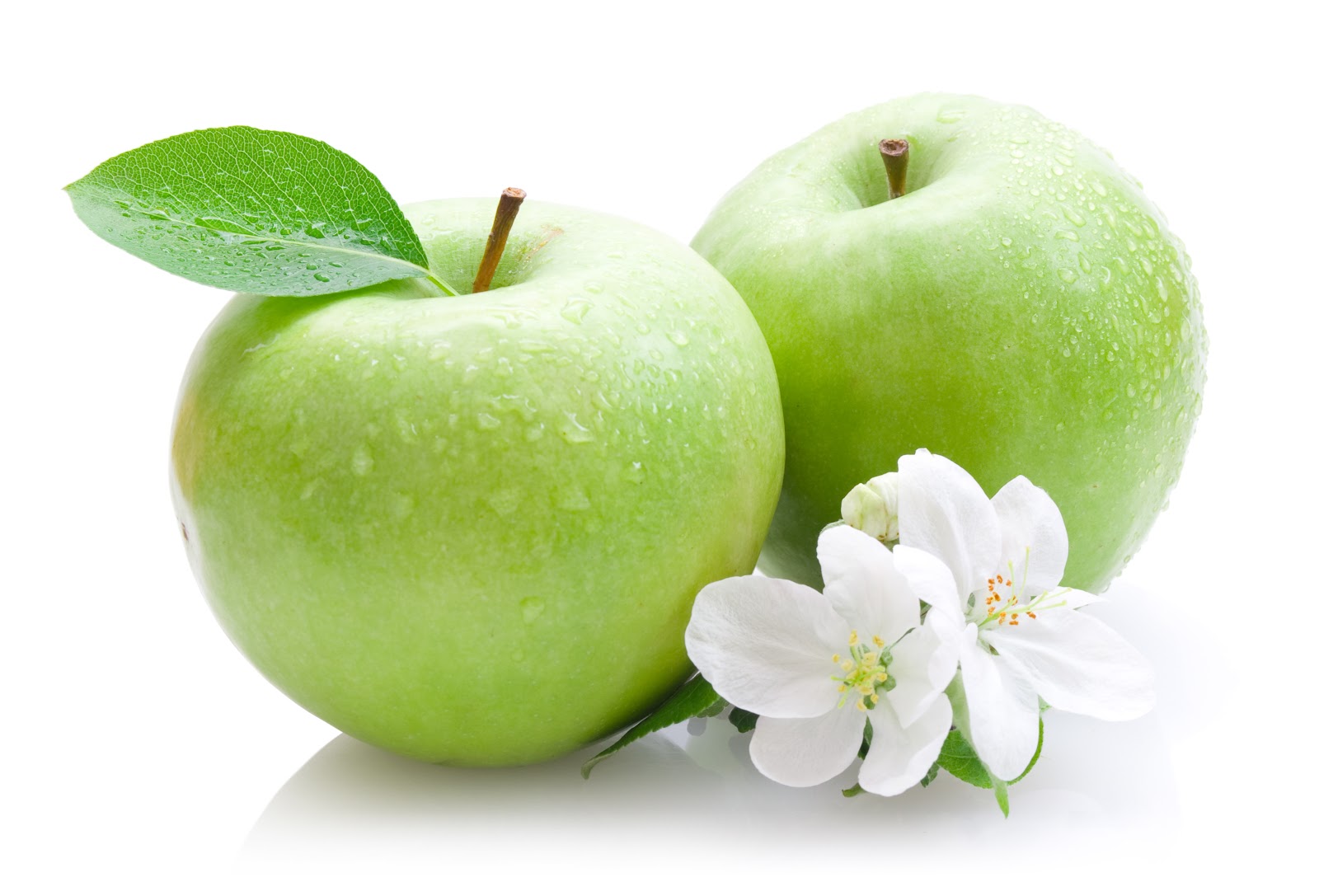 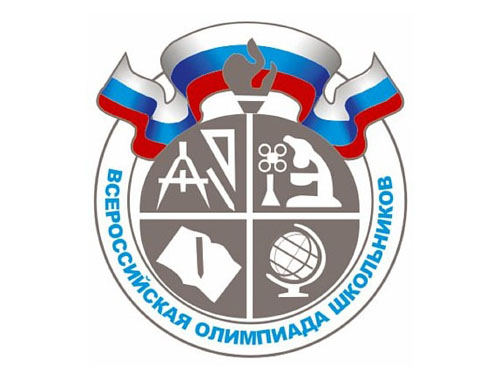 Количество участников муниципального этапа
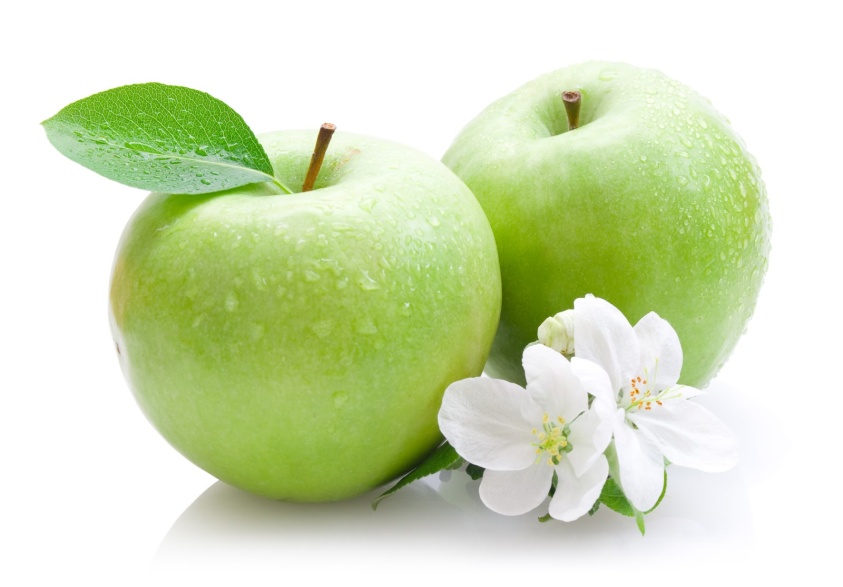 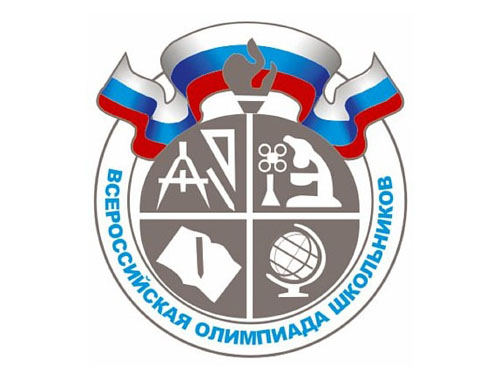 Количество призовых мест
Количество призовых мест — 157
победители —  36 местпризёры      —  121  место
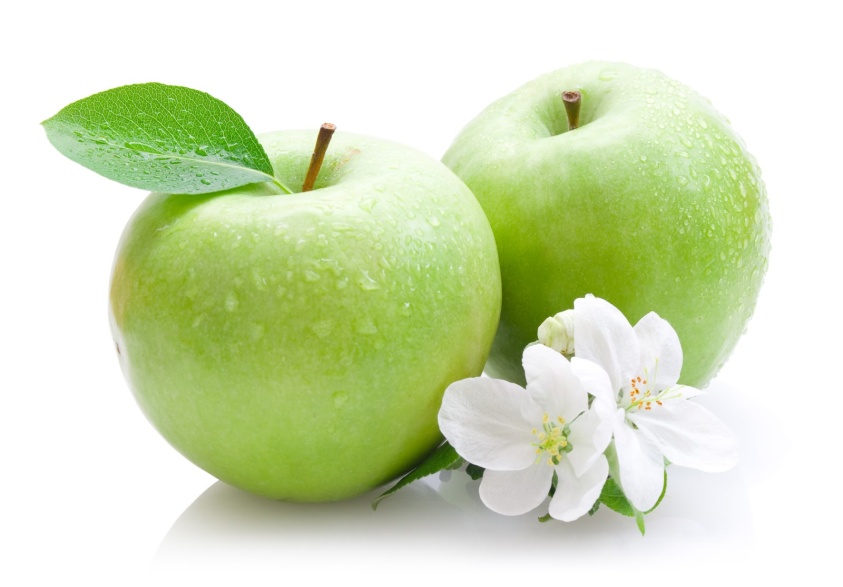 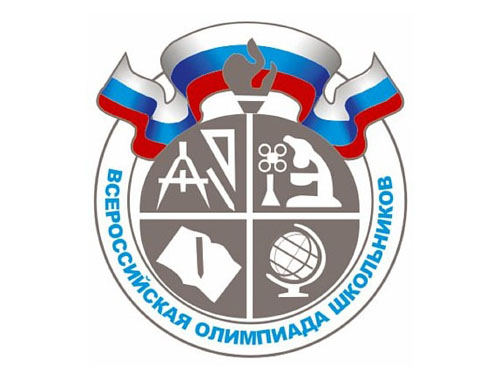 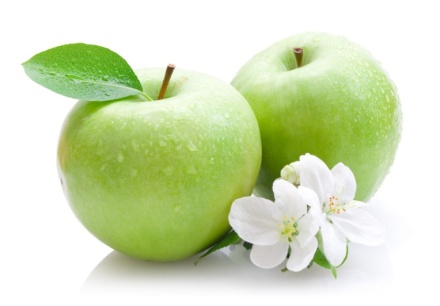 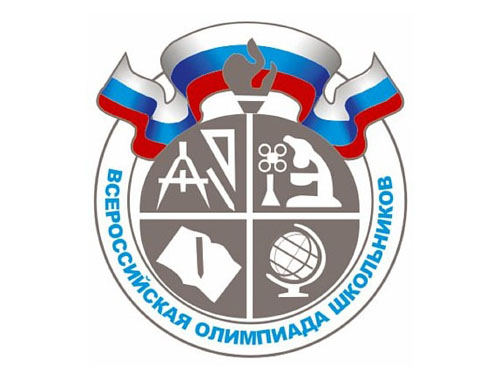 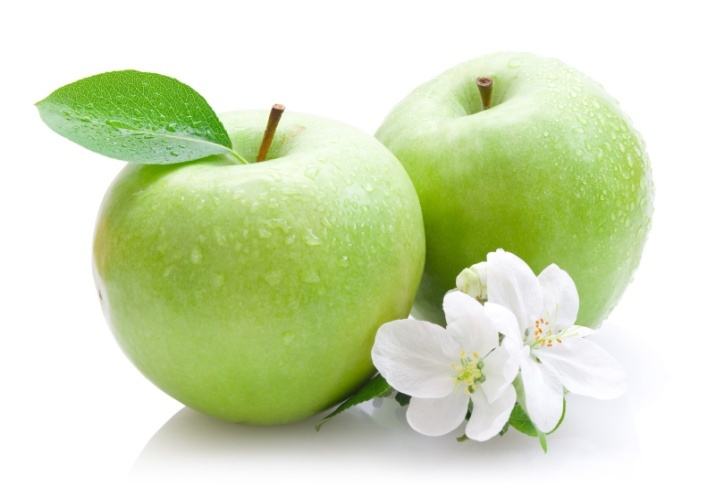 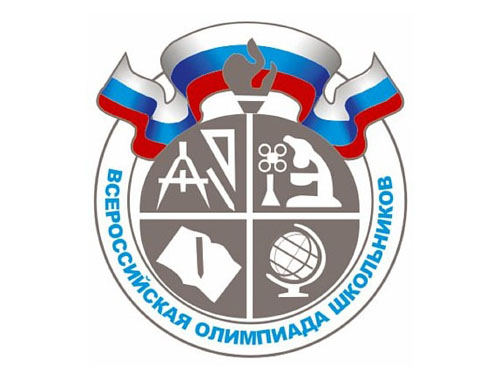 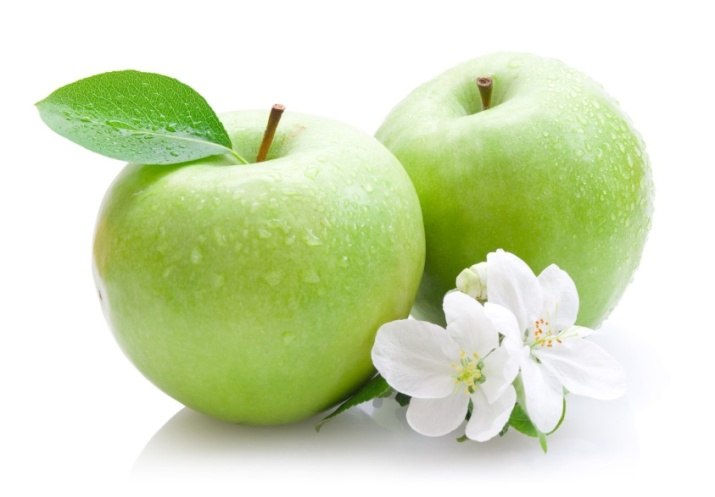 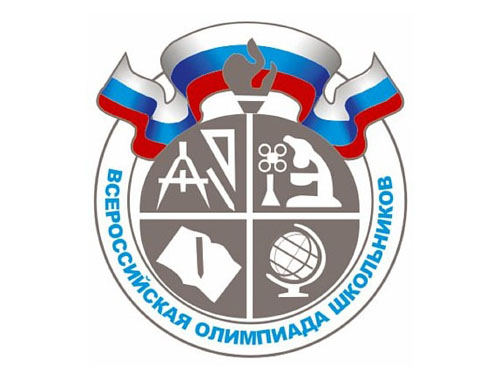 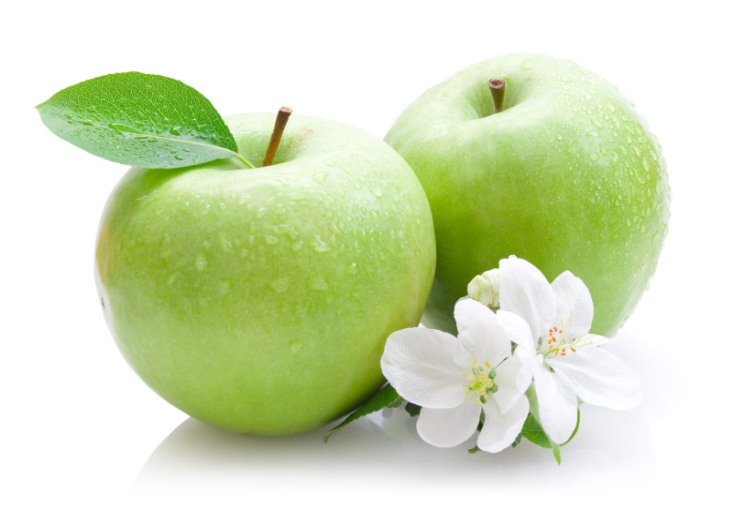 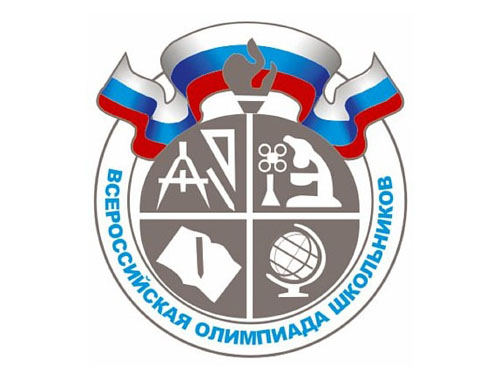 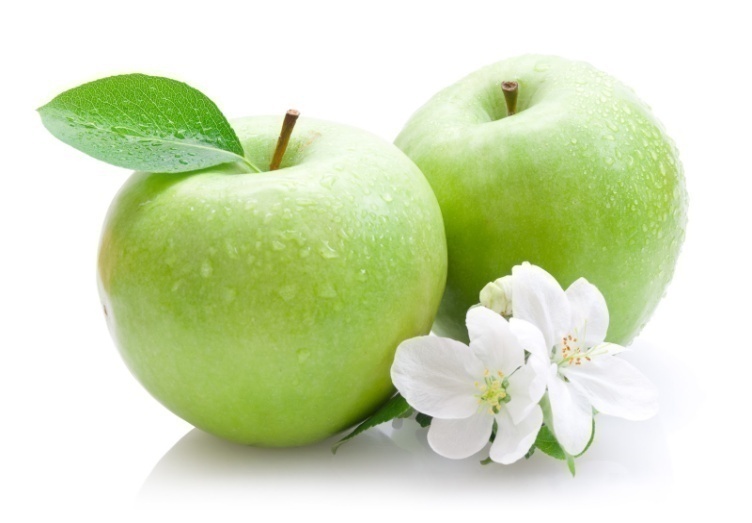 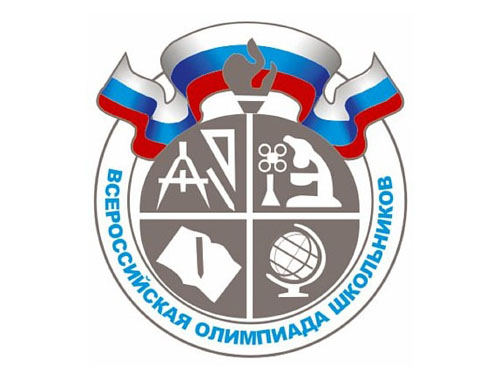 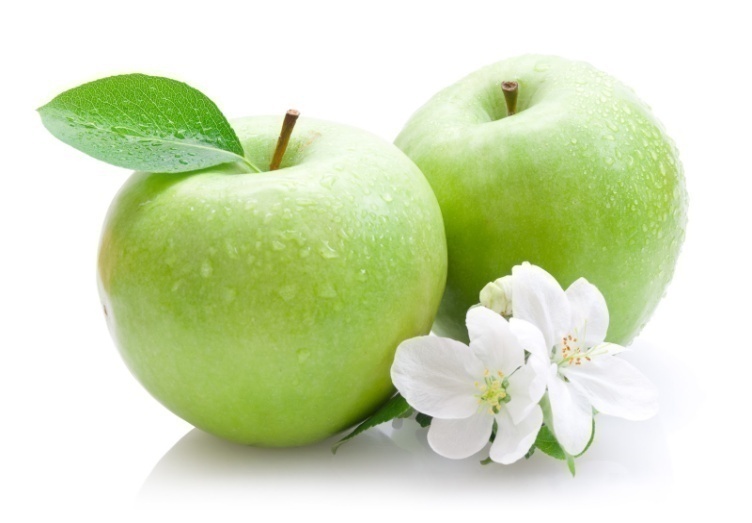 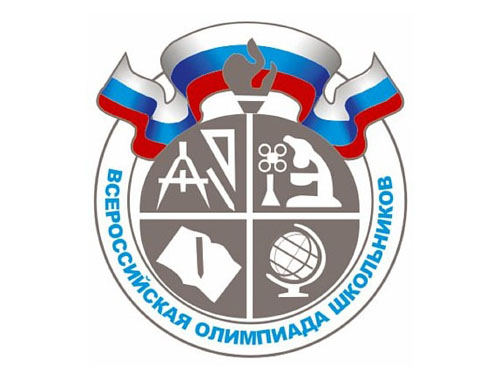 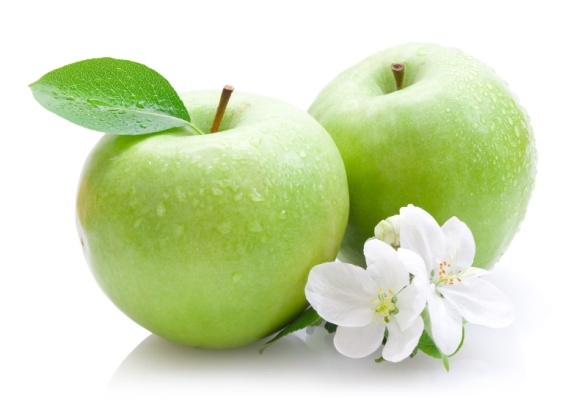 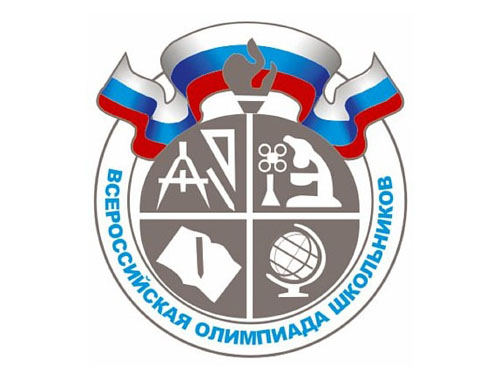 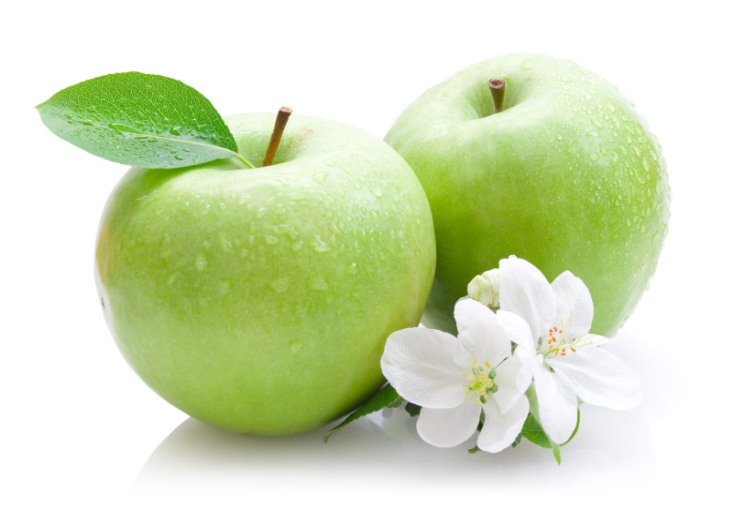 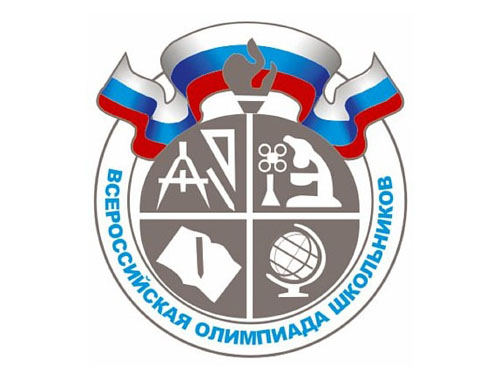 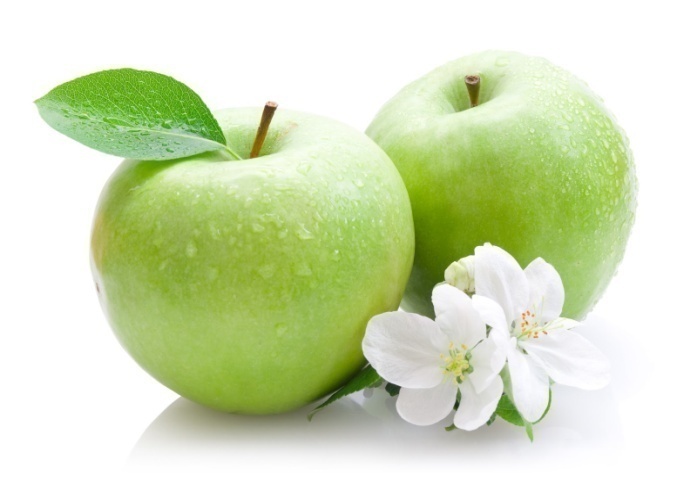 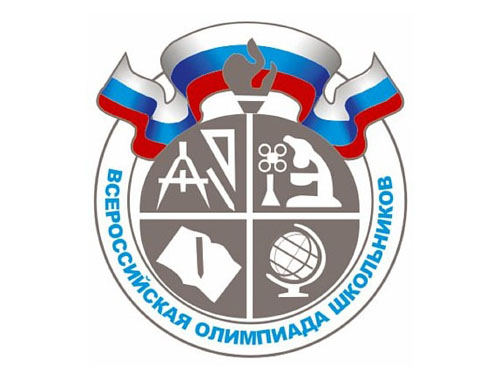 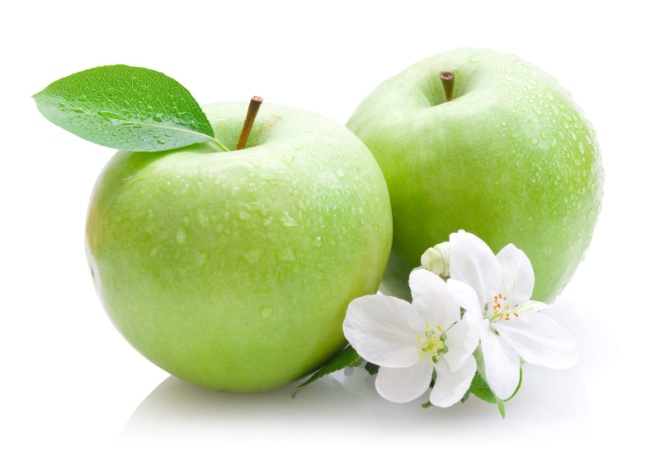 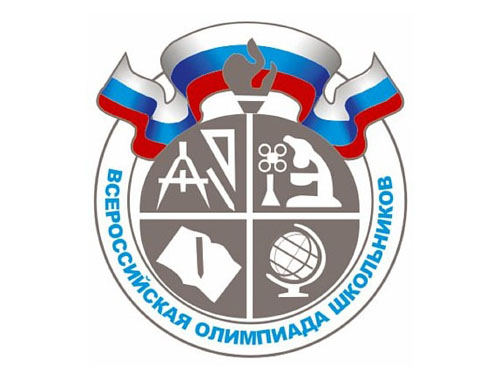 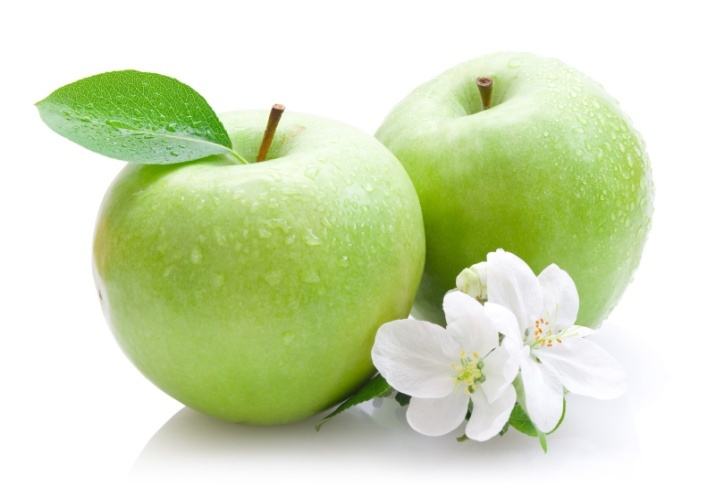 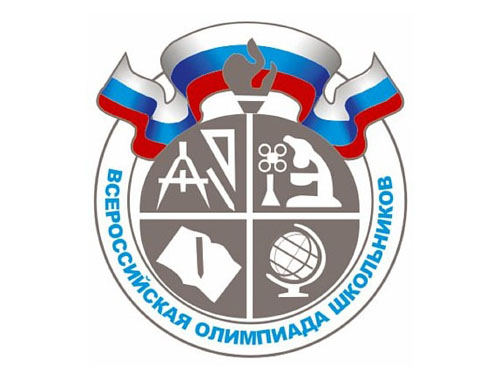 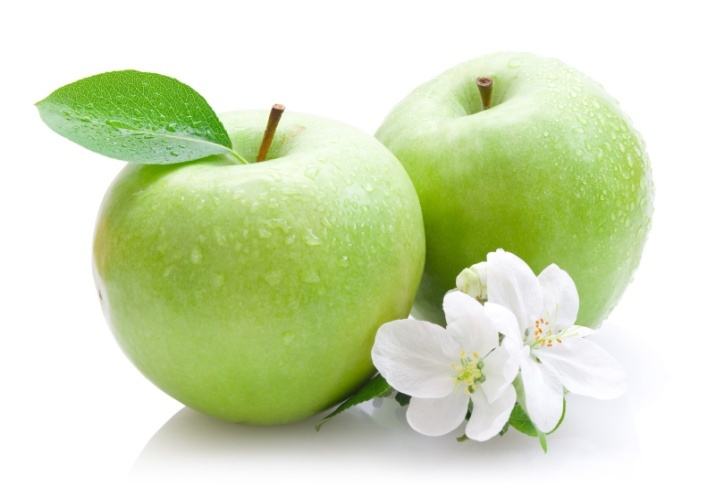 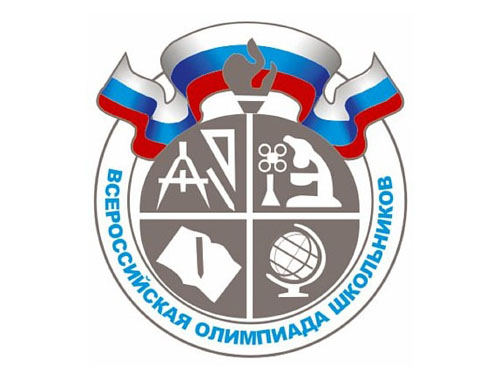 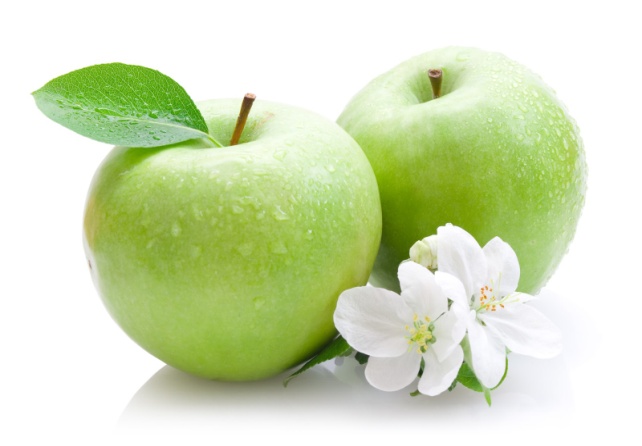 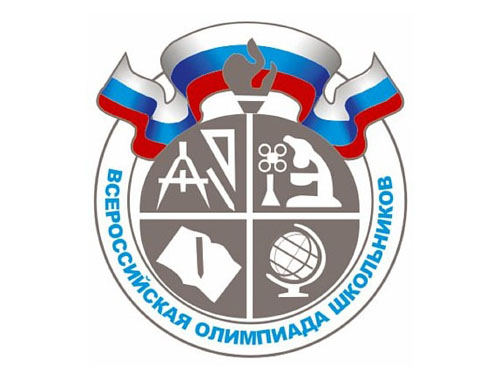 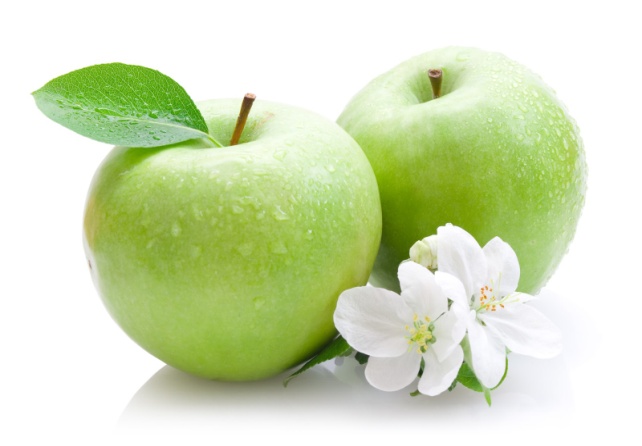 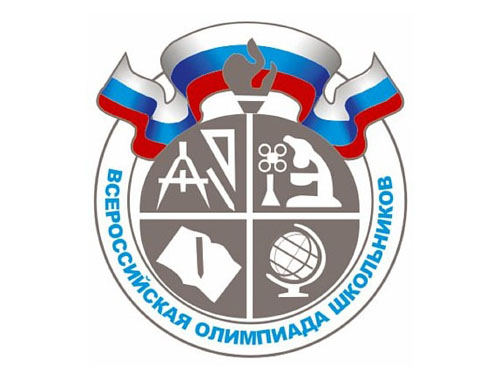 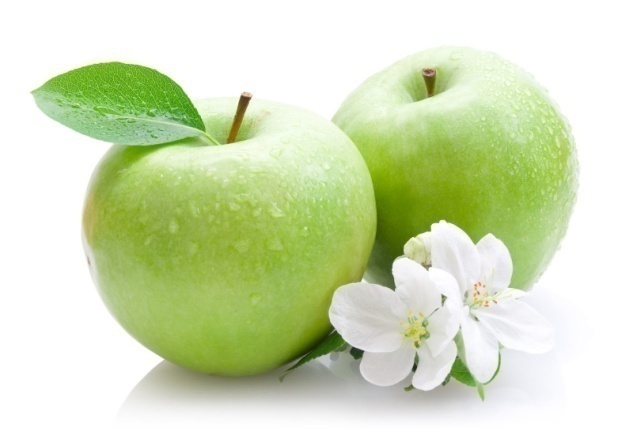 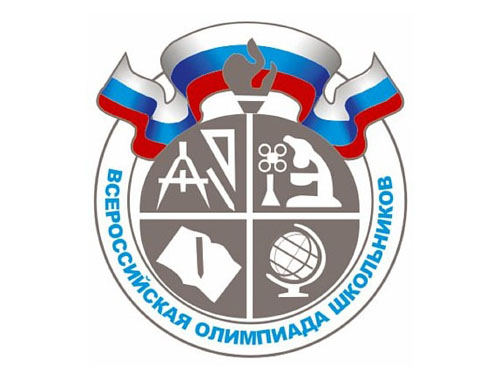 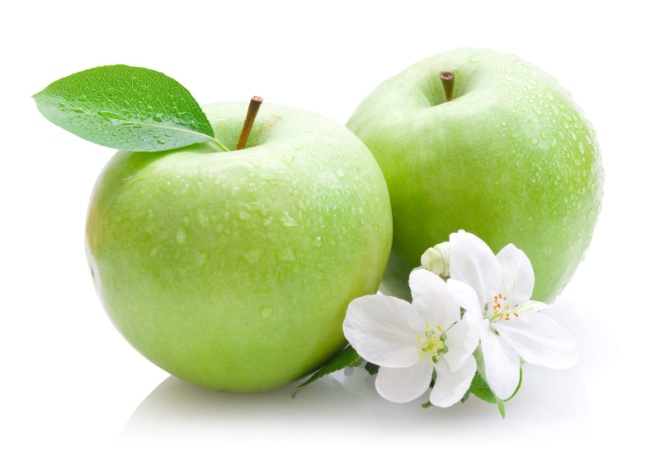 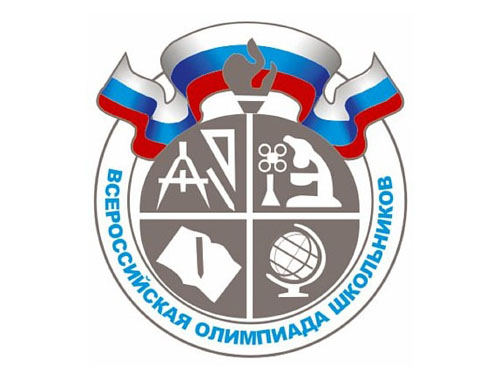 Победители муниципального этапа Всероссийской олимпиады школьников
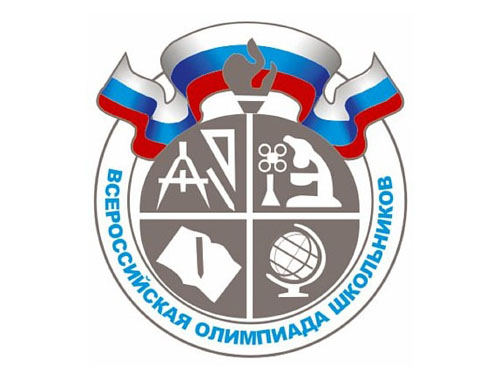 Победители муниципального этапа Всероссийской олимпиады школьников
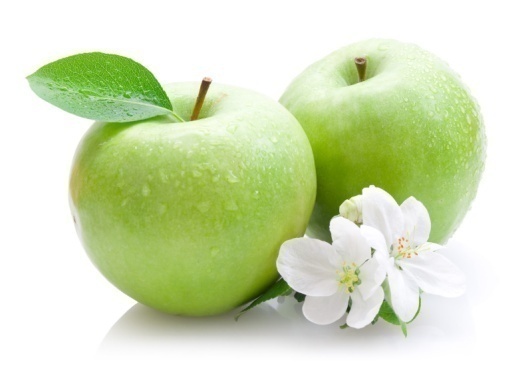 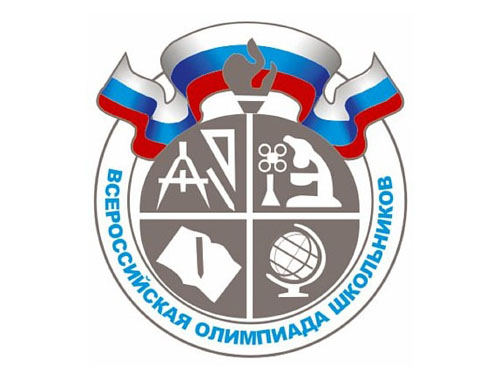 Победители муниципального этапа Всероссийской олимпиады школьников
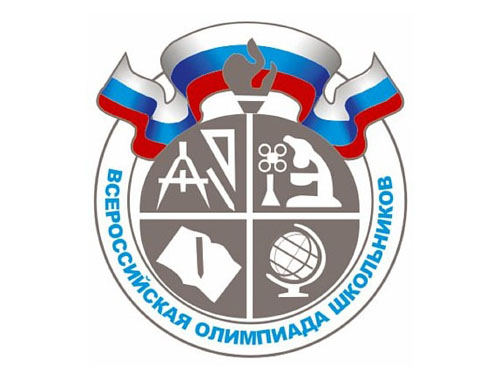 Победители муниципального этапа Всероссийской олимпиады школьников
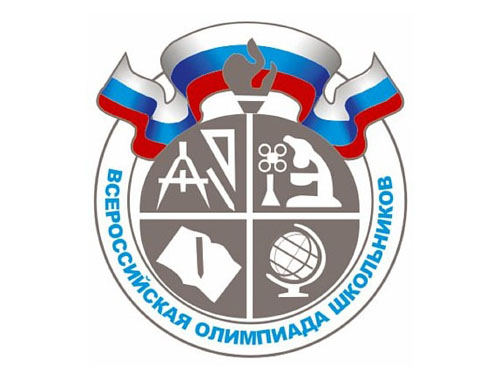 Победители муниципального этапа Всероссийской олимпиады школьников
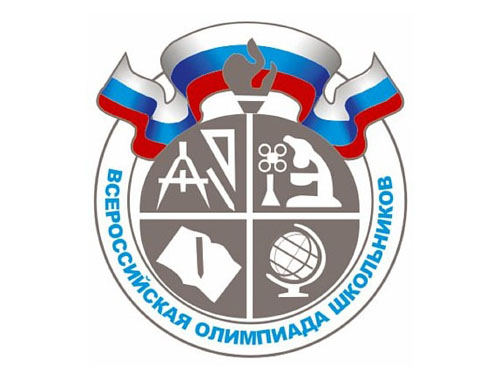 Победители муниципального этапа Всероссийской олимпиады школьников
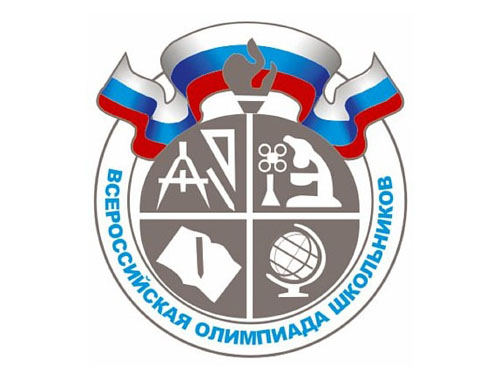 Победители муниципального этапа Всероссийской олимпиады школьников
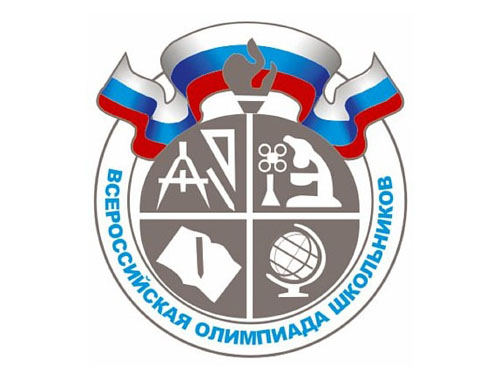 Победители муниципального этапа Всероссийской олимпиады школьников
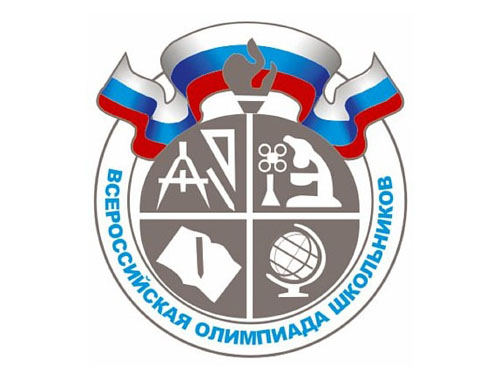 Победители муниципального этапа Всероссийской олимпиады школьников
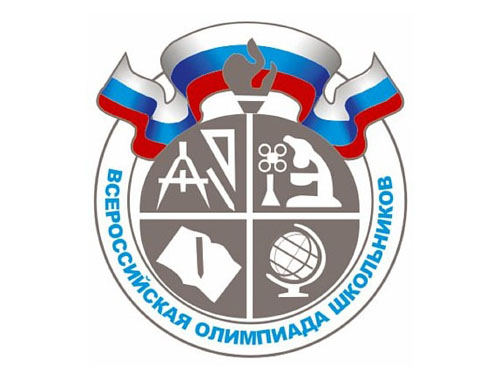 Победитель регионального этапа
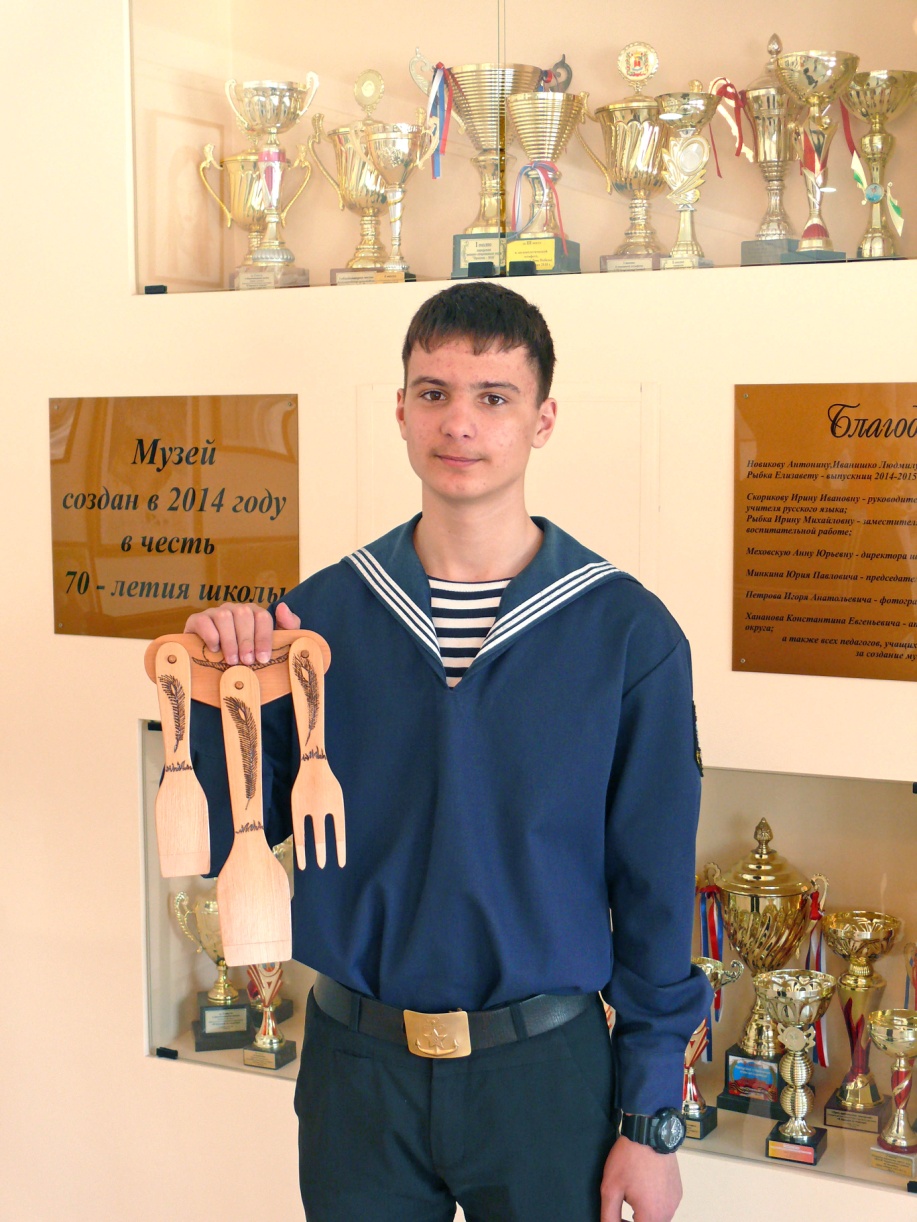 Болвачев Станислав
Ученик 9 класса 
школы № 10
Победитель регионального этапа по технологии
Учитель: 
Голуб В.И.
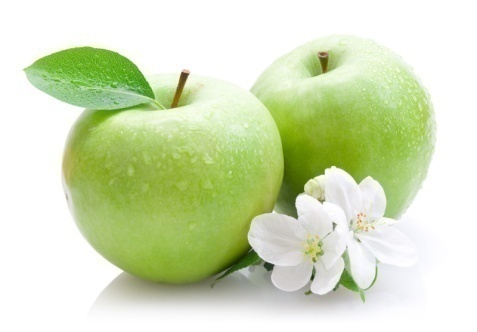 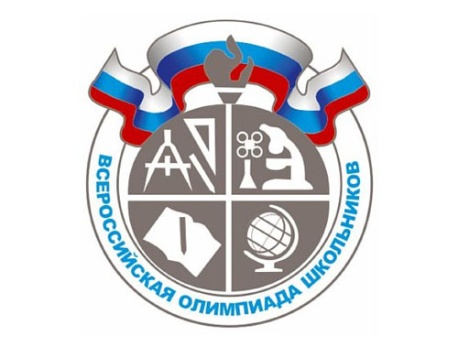 Призеры регионального этапа
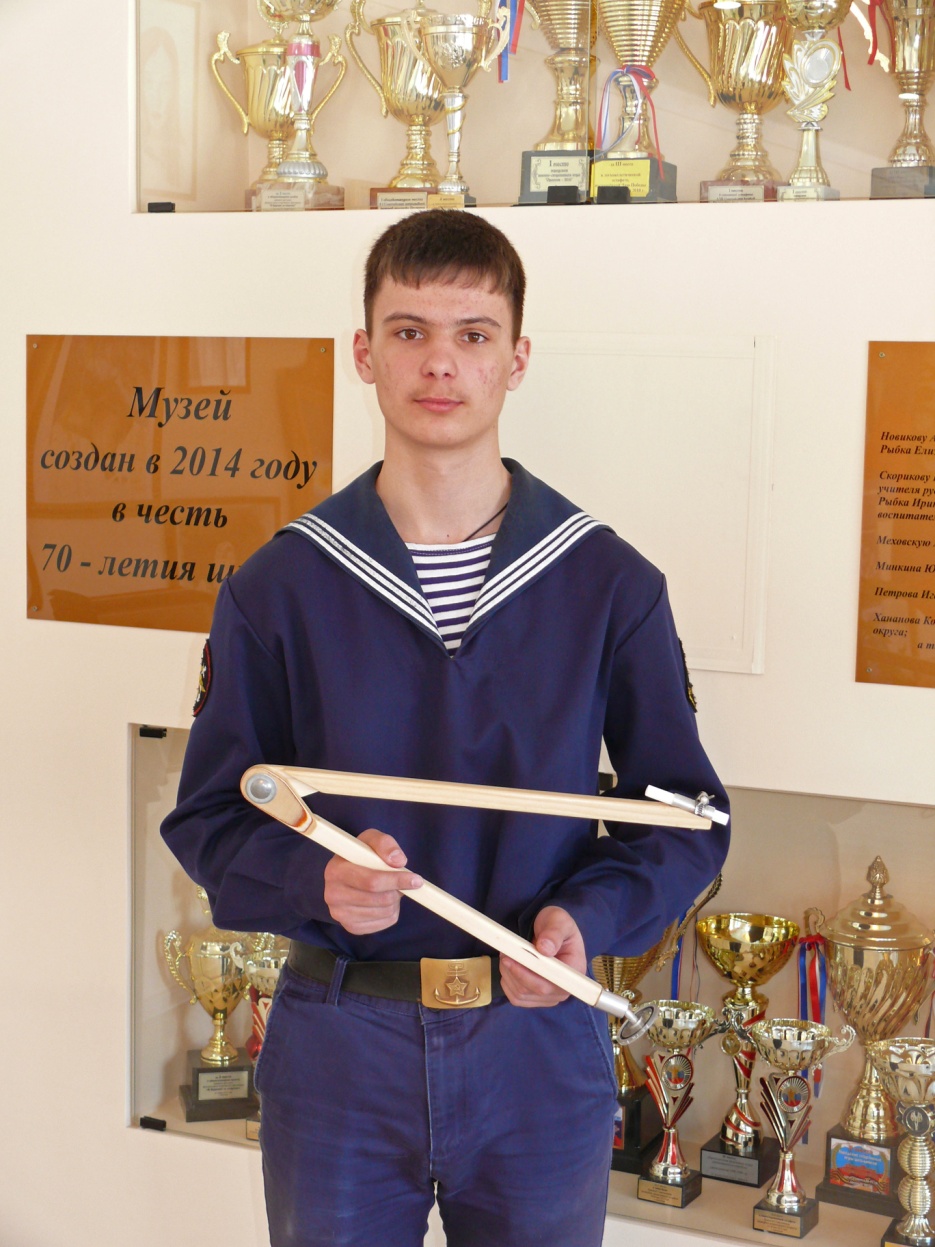 Болвачев Вячеслав
Ученик 9 класса 
школы № 10
Призер регионального этапа по технологии
Учитель: Голуб В.И.
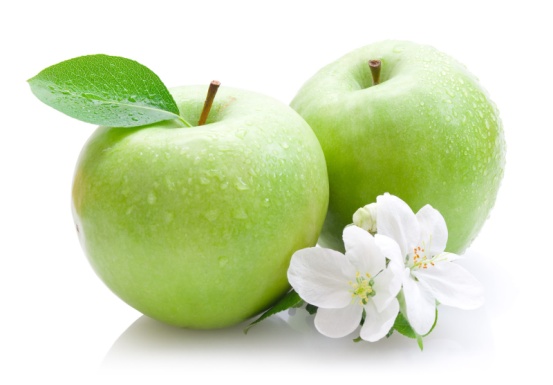 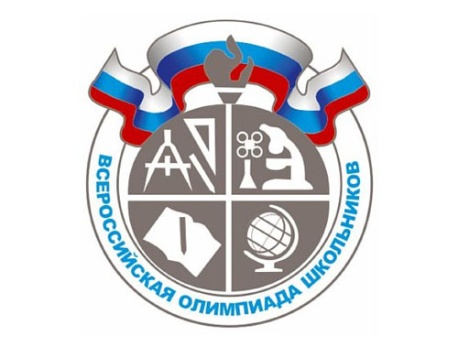 Призеры регионального этапа
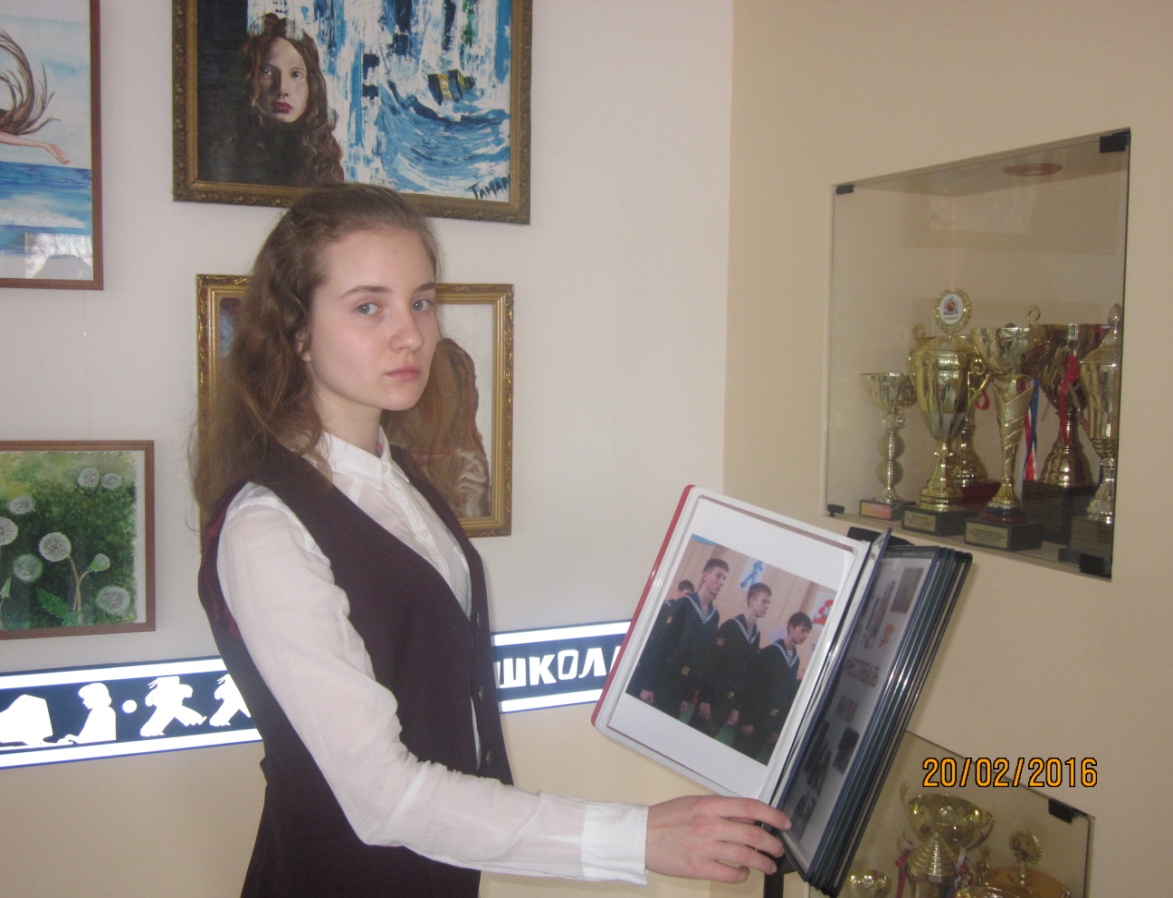 Терещенко Ольга
Ученица 9 класса 
школы № 10
Призер регионального этапа по экологии
Учитель: Фалынская И.Г.
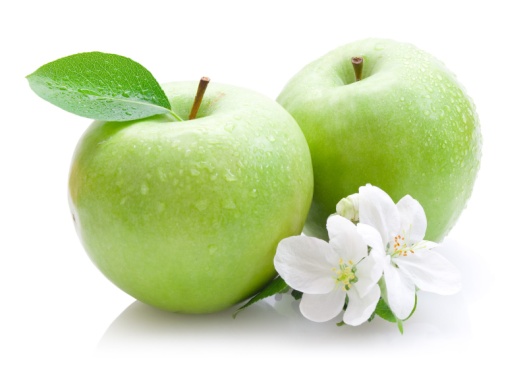 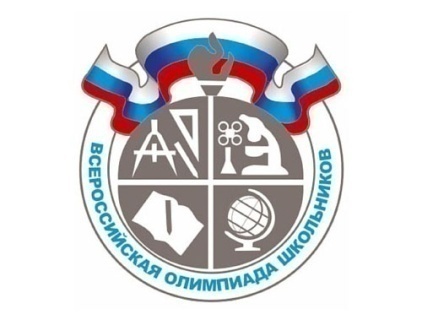 Призеры регионального этапа
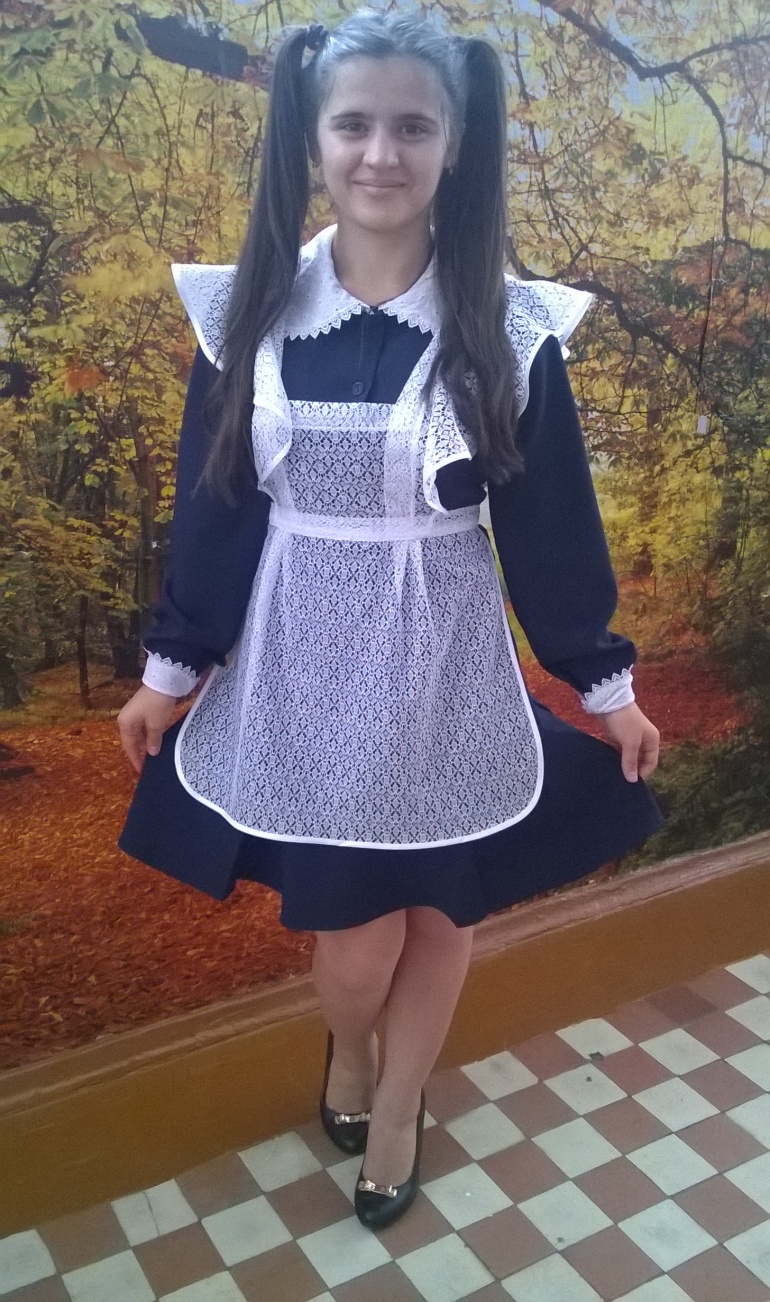 Кравченко Карина
Ученик 11 класса 
школы № 5
Призер регионального этапа по обществознанию
Учитель: Юровская Л.Н.
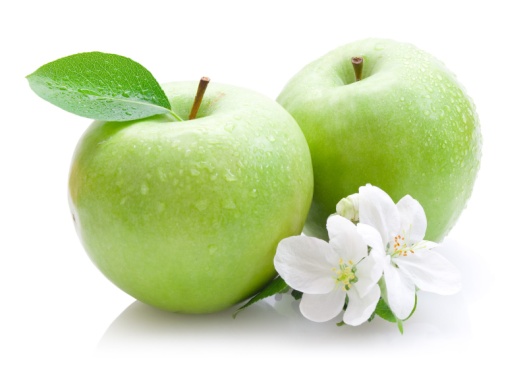 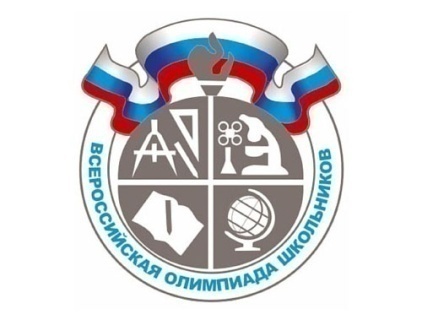 Призеры регионального этапа
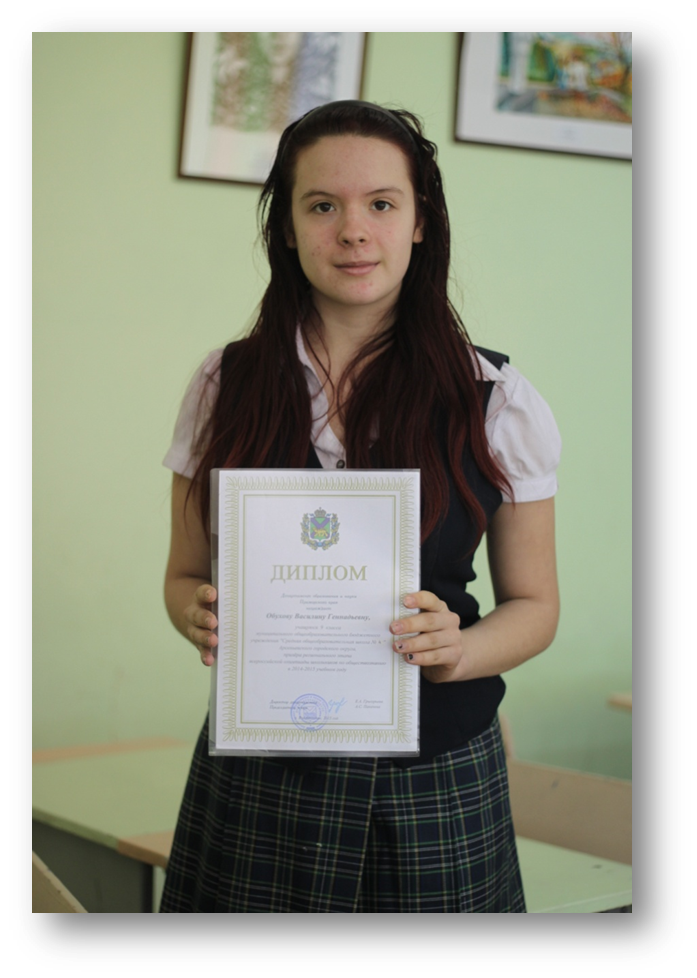 Обухова Василина
Ученица 10 класса 
школы № 4
Призер регионального этапа по обществознанию
Учитель: Веденина О.В.
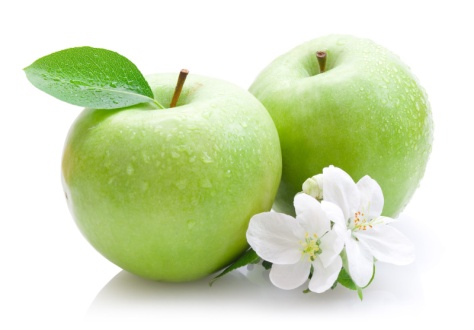 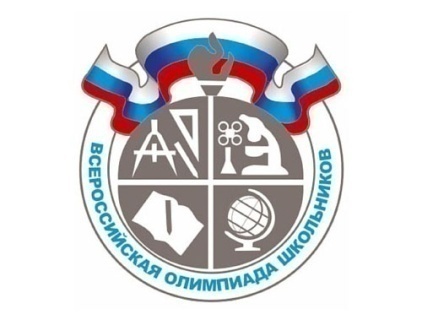 Призеры регионального этапа
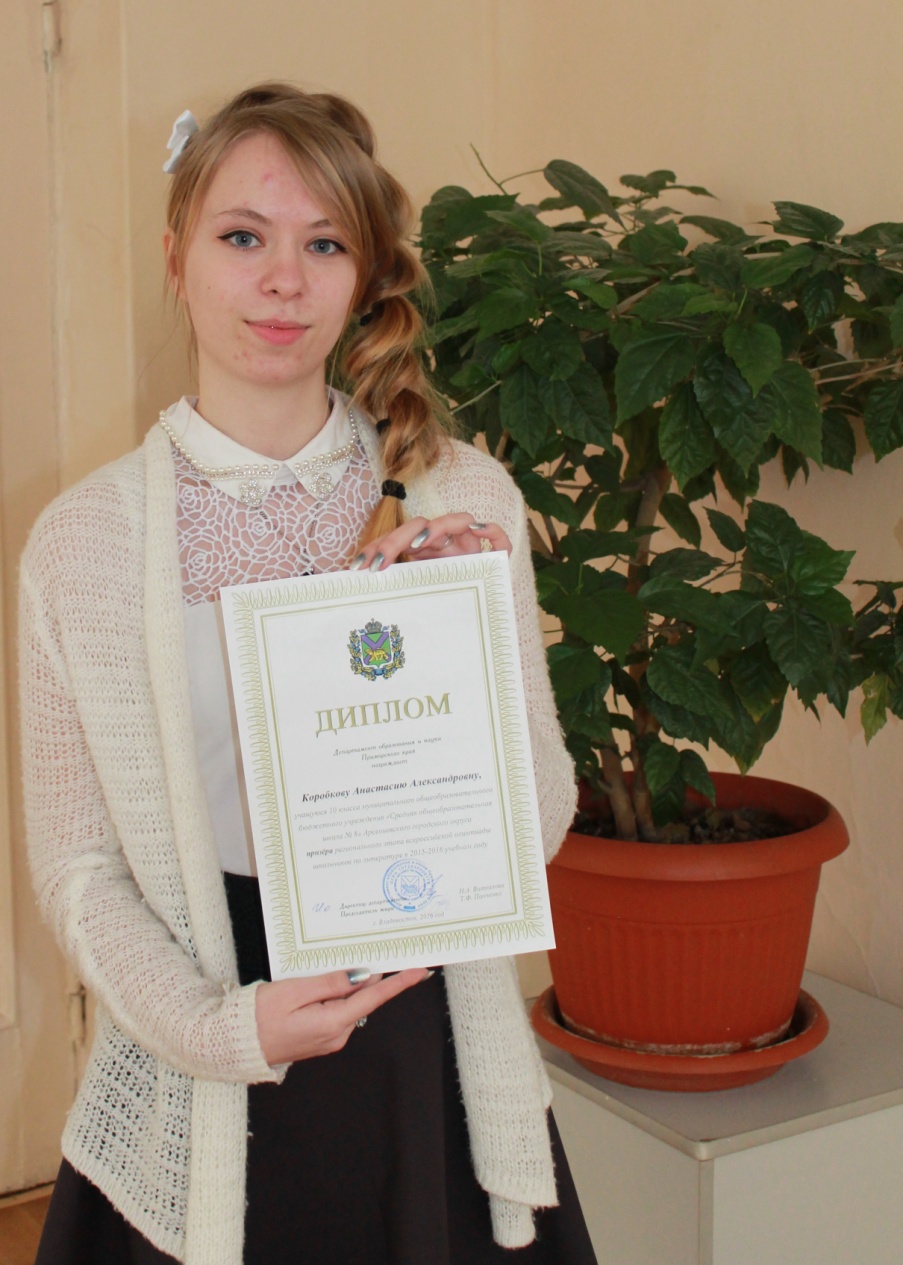 Коробкова Анастасия 
Ученица 10 класса 
школы № 8
Призер регионального этапа по литературе
Учитель: Рындина Т.А.
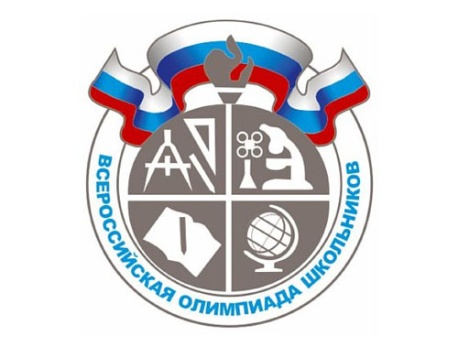 Рейтинг школ
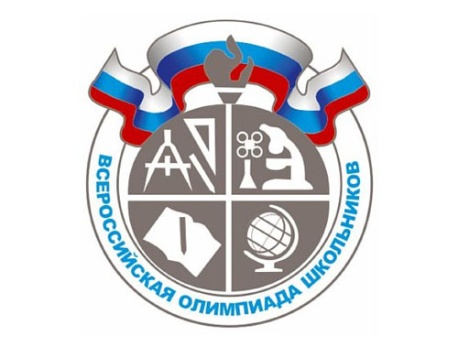 МОБУ «СОШ № 1»
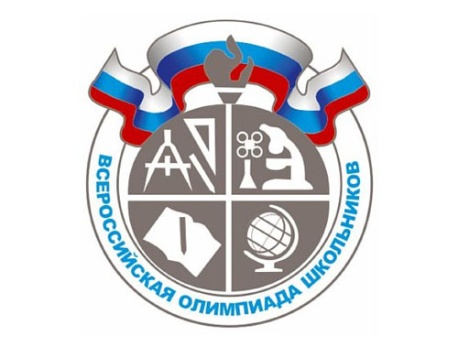 МОБУ «СОШ № 3»
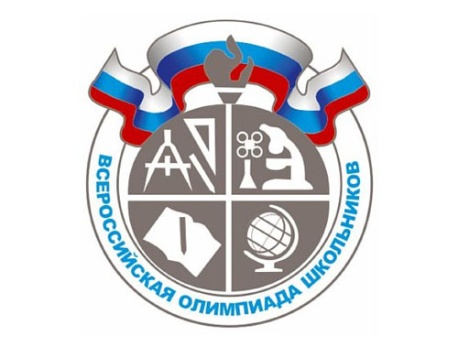 МОБУ «СОШ № 4»
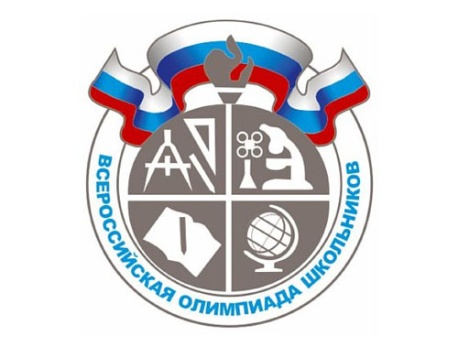 МОБУ «СОШ № 5»
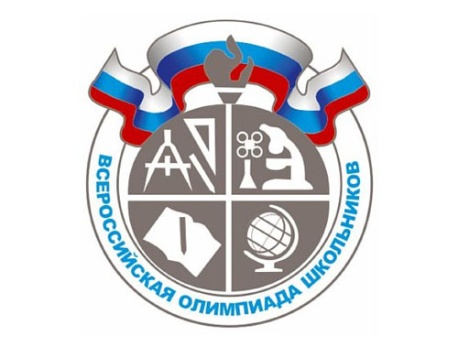 МОБУ «Гимназия № 7»
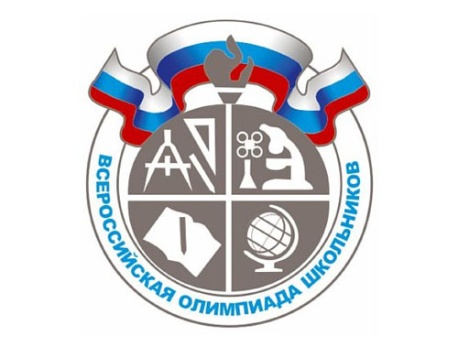 МОБУ «СОШ № 8»
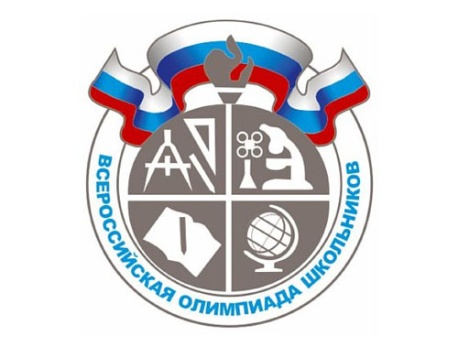 МОБУ «Лицей № 9»
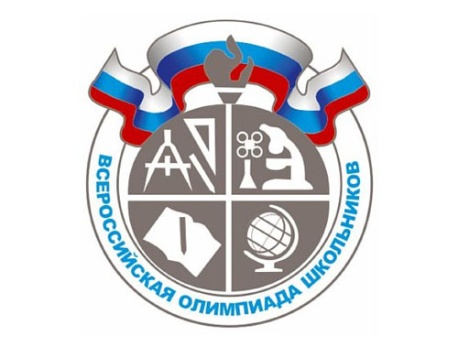 МОБУ «СОШ № 10»
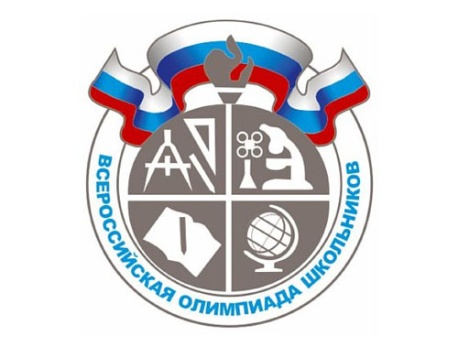 Рейтинг школ в 2015 – 2016 учебном году
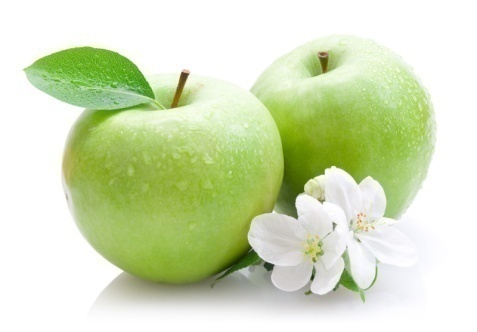 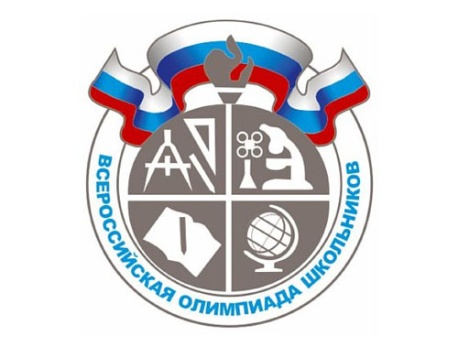 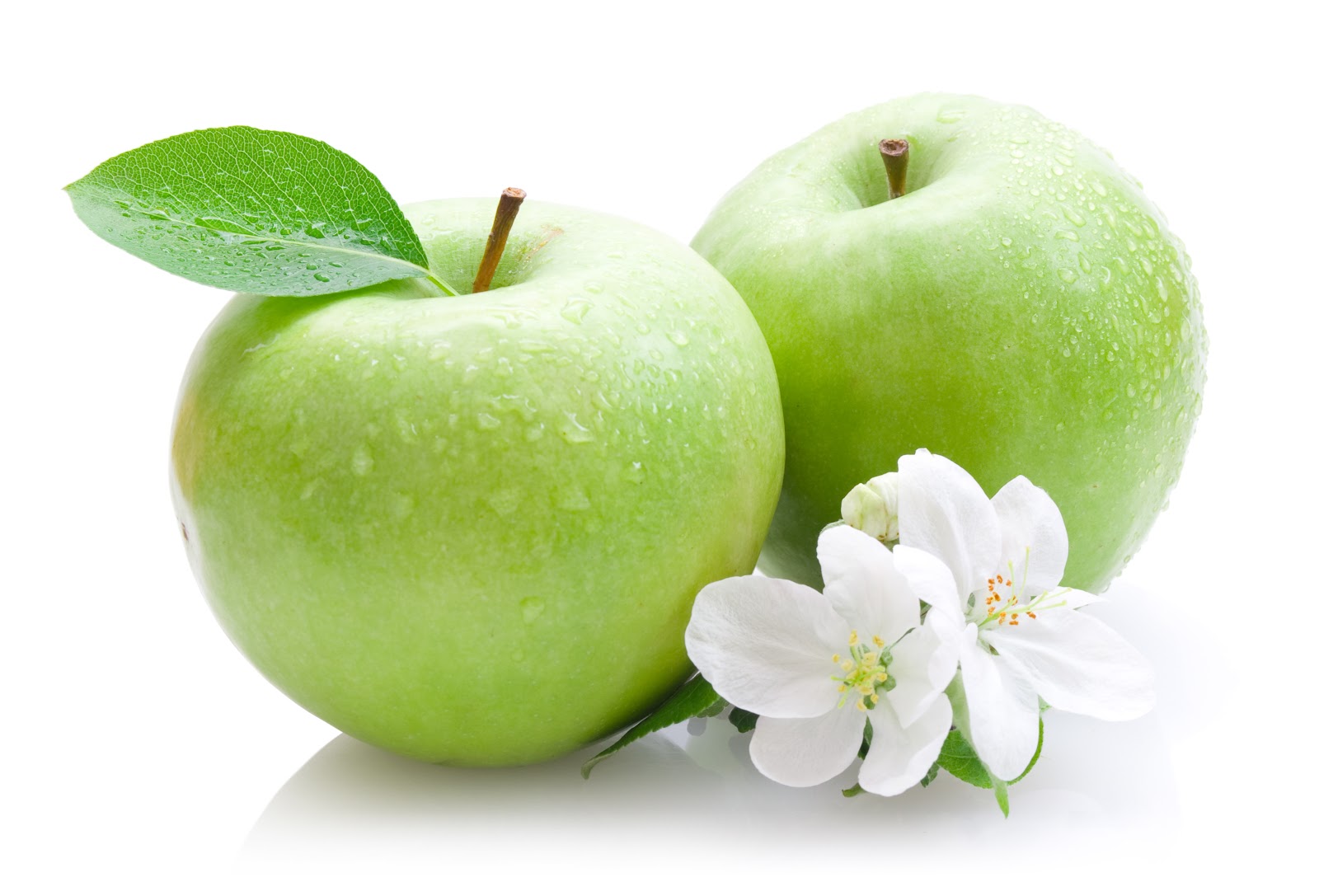 Спасибо за внимание!